משהו חדש שלמדתי 
מישהו שפגשתי בו
דבר טוב שעשיתי
דבר שאני מצטער שעשיתי
דבר טוב שקרה לי
אירוע לא נעים שקרה לי
משהו שאני רוצה להצליח בו
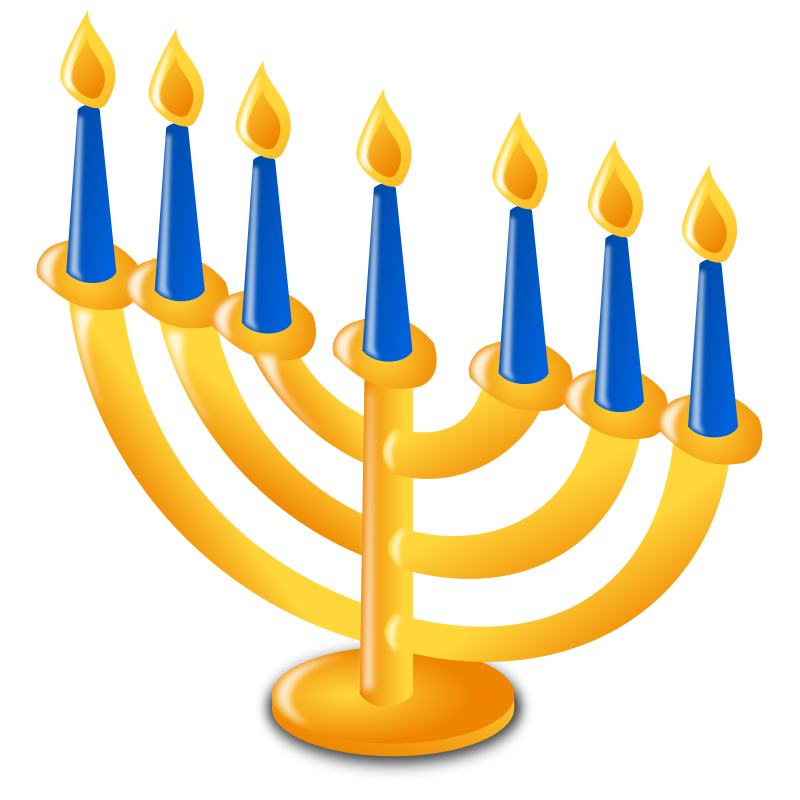